Useful ReuseandResourceful RecyclingCapabilities and Realities
Alison Gallacher
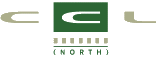 Who We Are
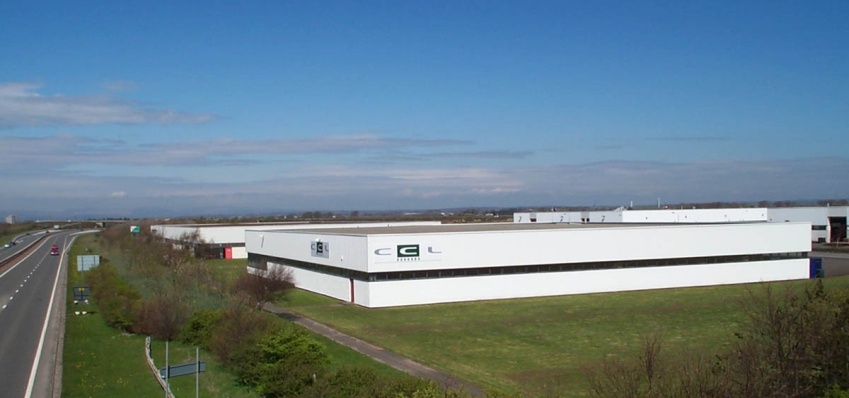 Established in March 2000  
Fully licensed facility
Capability to collect ,reuse and recycle all 14 categories of WEEE
Last year we recycled approx 2,400 Tonnes of WEEE equipment
Have capability to process up to 4,000 Tonnes
We operate in 2 main sectors including B2B collections and collections from HWRC
What We Do
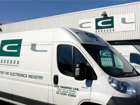 Tailored disposal solutions for 
	end of life IT and WEEE equipment 

Carry out all collections using own fleet of liveried, satellite tracked vehicles

All material collected and processed by our own full time employees in house

Focus is on security to ensure no possibility for data to escape
Customer Examples
For the period 2014 
Over 400 unique collections, 
collecting approximately 130 Tonnes of material, 
over 12,000 items in total
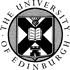 How We Do It
Full traceability on all equipment collected
Where permitted, reuse is given as a priority
		(where there are viable end markets!)
Full testing, data wiping / destruction,  refurbishment and PAT testing carried out
Work closely with UK companies for resale of equipment
Secure Data Recycling
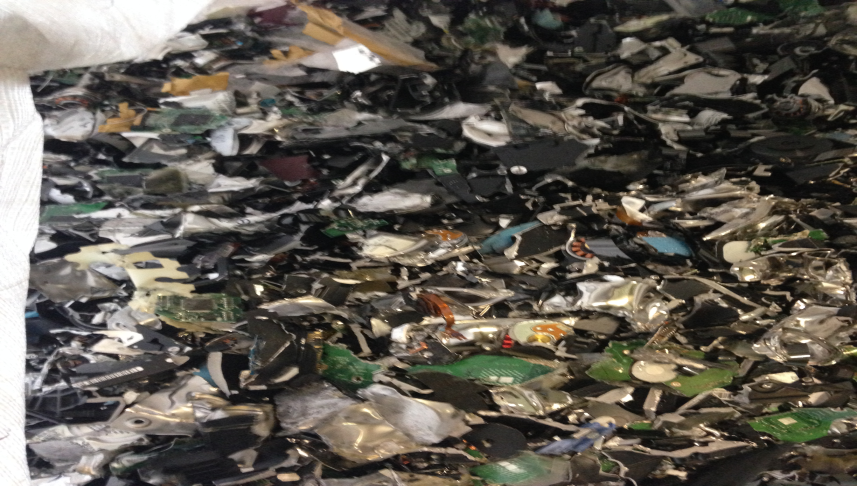 Why We Do It
By encouraging reuse we work towards a Circular Economy Business Model (CEBM)
This business model keeps products and materials in use for as long as possible
Increases the value that can be recovered and keeps recycling costs low
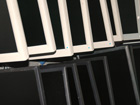 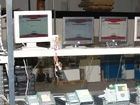 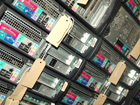 Benefits
Diverts valuable material from landfill
By keeping material in UK it creates jobs and retains recyclate value within the UK market
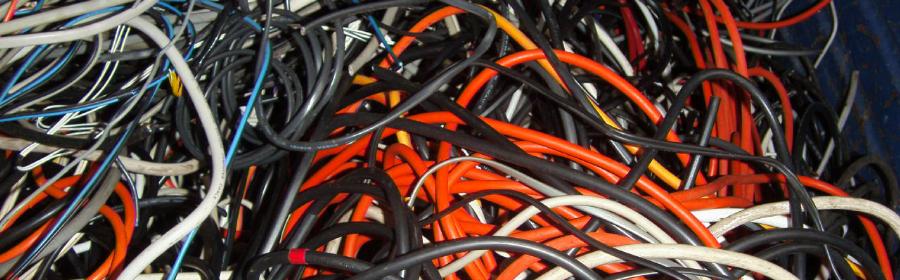 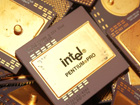 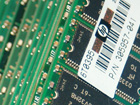 Risks
Data leaks when material not handled properly
Material being sent overseas for processing
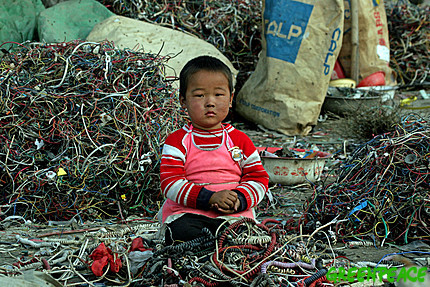 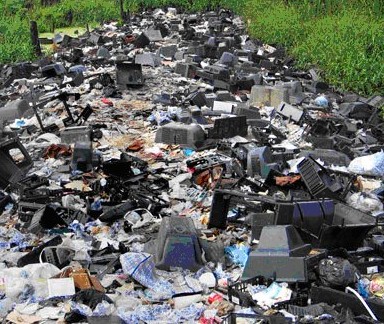 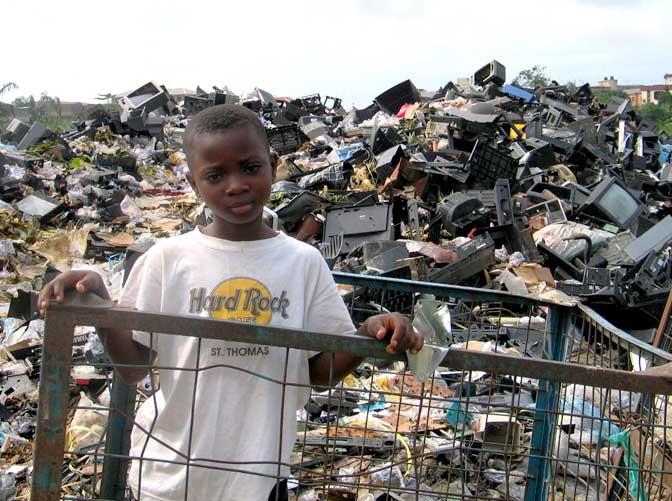 Sources
https://www.youtube.com/watch?v=8tVdTBnBXw0

http://www.ban.org/E-waste/technotrashfinalcomp.pdf

http://ban.org/library/TheDigitalDump.pdf
Realities
Lack of viable end markets for material



Lack of willingness to buy second hand electrical items
Lack of awareness of legislation 
Reuse focused on whole items and not components



Rogue traders
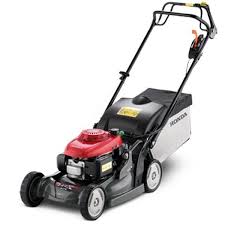 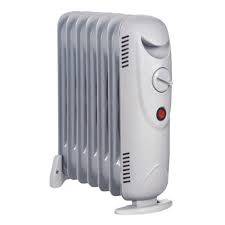 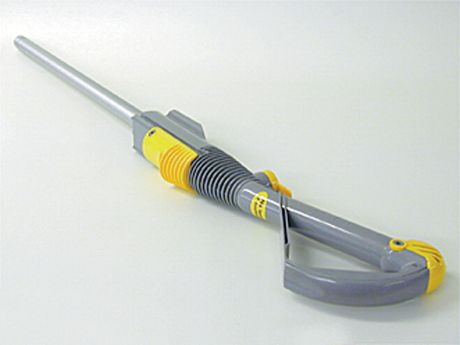 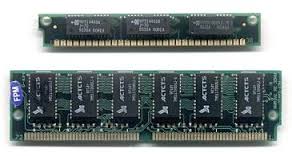 CCL would like to openly invite anyone interested to visit our facilities in Irvine.

Thank you!
Alison Gallacher
CCL (North) Ltd.
1 Dunlop Drive, Meadowhead Industrial Estate, Irvine, Ayrshire, KA11 5AU
www.cclnorth.com
01294  278844